Comportamiento PQRSD I Semestre 2023
Julio 2023
CCOM-FO-001 V18 / 1-Jun-2023 / Clasificada
Foto: malecón, Buenaventura, Valle del Cauca.
INFORME PQRSD
(ENERO - JUNIO 2023)
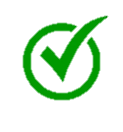 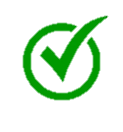 Página Web            Correspondencia
Se atendieron 12 denuncias, ninguna de ellas relacionada con fraude o corrupción que involucren a algún colaborador de la Entidad.
Las solicitudes de Interés General y Particular son las peticiones más frecuentes,
 En el segundo trimestre se registró una disminución del 34 % en esta tipología con relación al primer trimestre.  
Los temas de mayor frecuencia se relacionan con  la reconstrucción de Providencia y certificaciones de contratos de obra e interventoría.
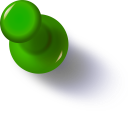 CCOM-FO-001 V18 / 1-Jun-2023 / Clasificada
El tiempo promedio para dar respuesta a PQRSD durante el primer semestre del año 2023 se mantiene por debajo del tiempo establecido por ley.
PQRSD RECIBIDAS A TRAVÉS DE LOS CANALES DE ATENCIÓN
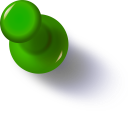 El mayor porcentaje de las solicitudes recibidas (86%), por su contenido, fue gestionado por la  Vicepresidencia Técnica.
Acciones Relevantes

Para evitar el riesgo de vencimiento de términos se estableció como fecha límite de respuesta del área responsable dos días menos de los términos legales

Actualización y ajuste al procedimiento PQRSD
Acciones Preventivas y Correctivas 

Capacitaciones periódicas sobre el  proceso PQRSD,

En desarrollo 
Unificación de los aplicativos PQRSD y al Gestor Documental - Documenta
CCOM-FO-001 V18 / 1-Jun-2023 / Clasificada
Jefatura de Servicios Generales
CCOM-FO-001 V18 / 1-Jun-2023 / Clasificada